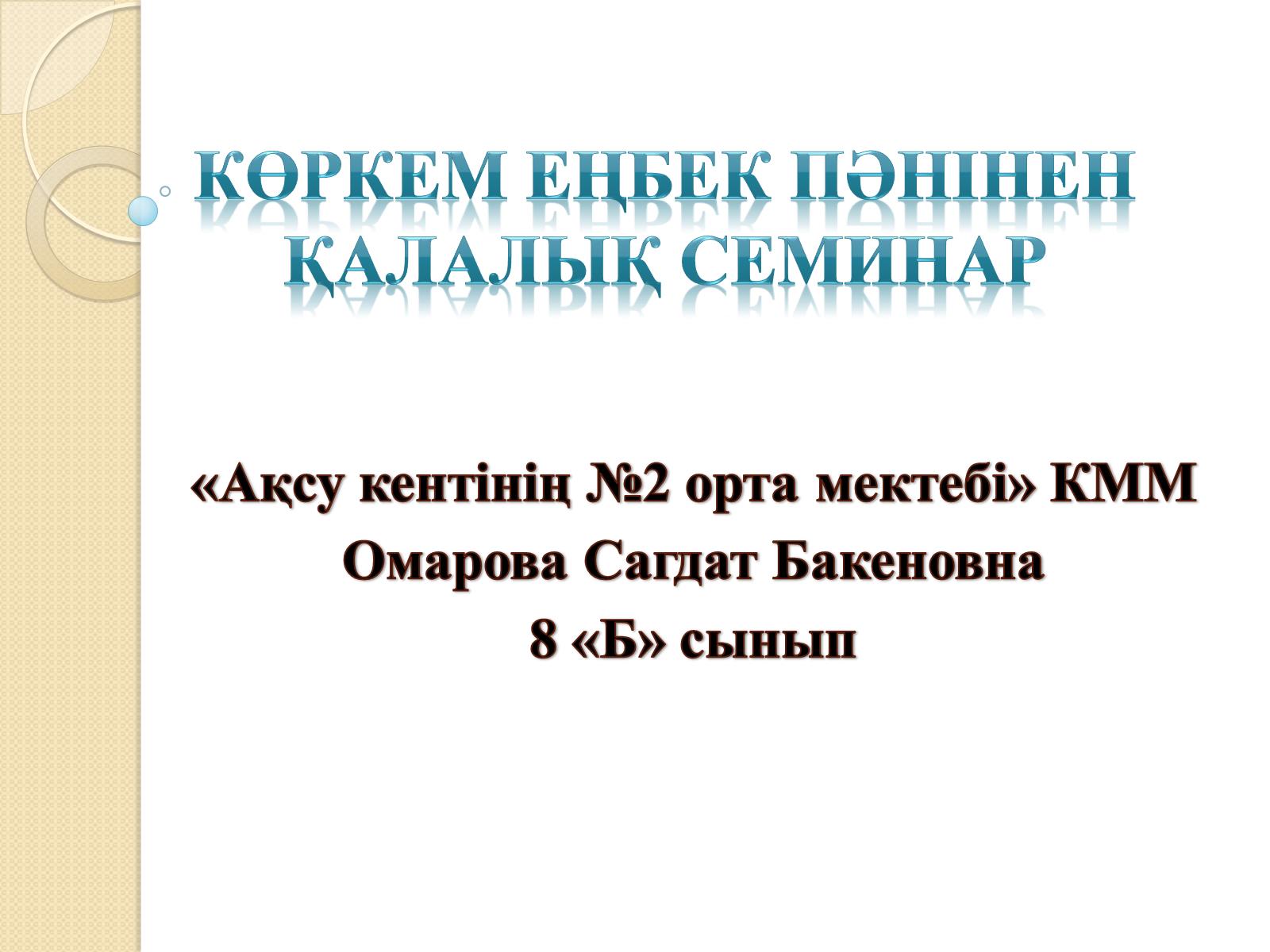 Көркем Еңбек пәнінен қалалық семинар
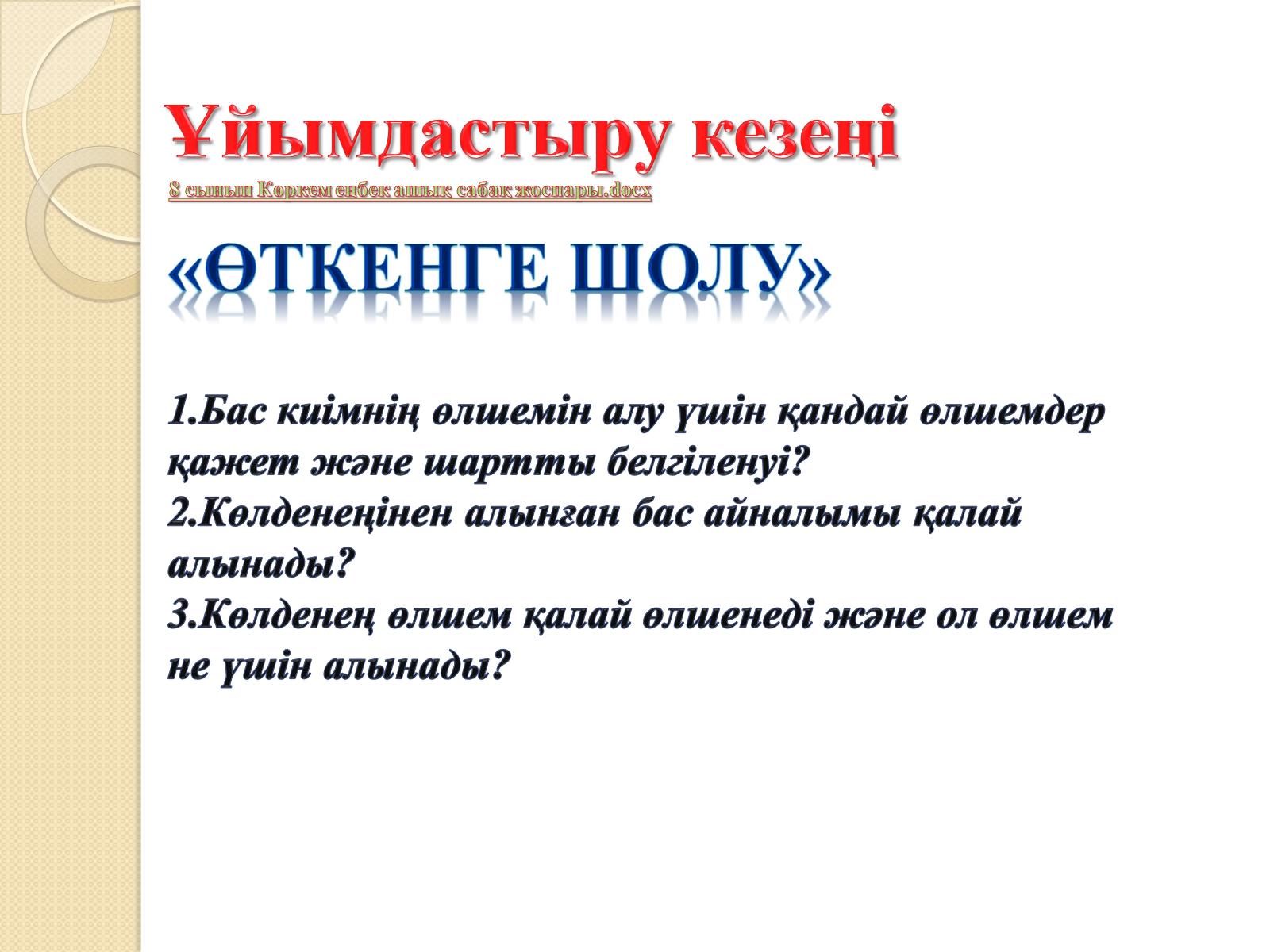 Ұйымдастыру кезеңі 8 сынып Көркем еңбек ашық сабақ жоспары.docx
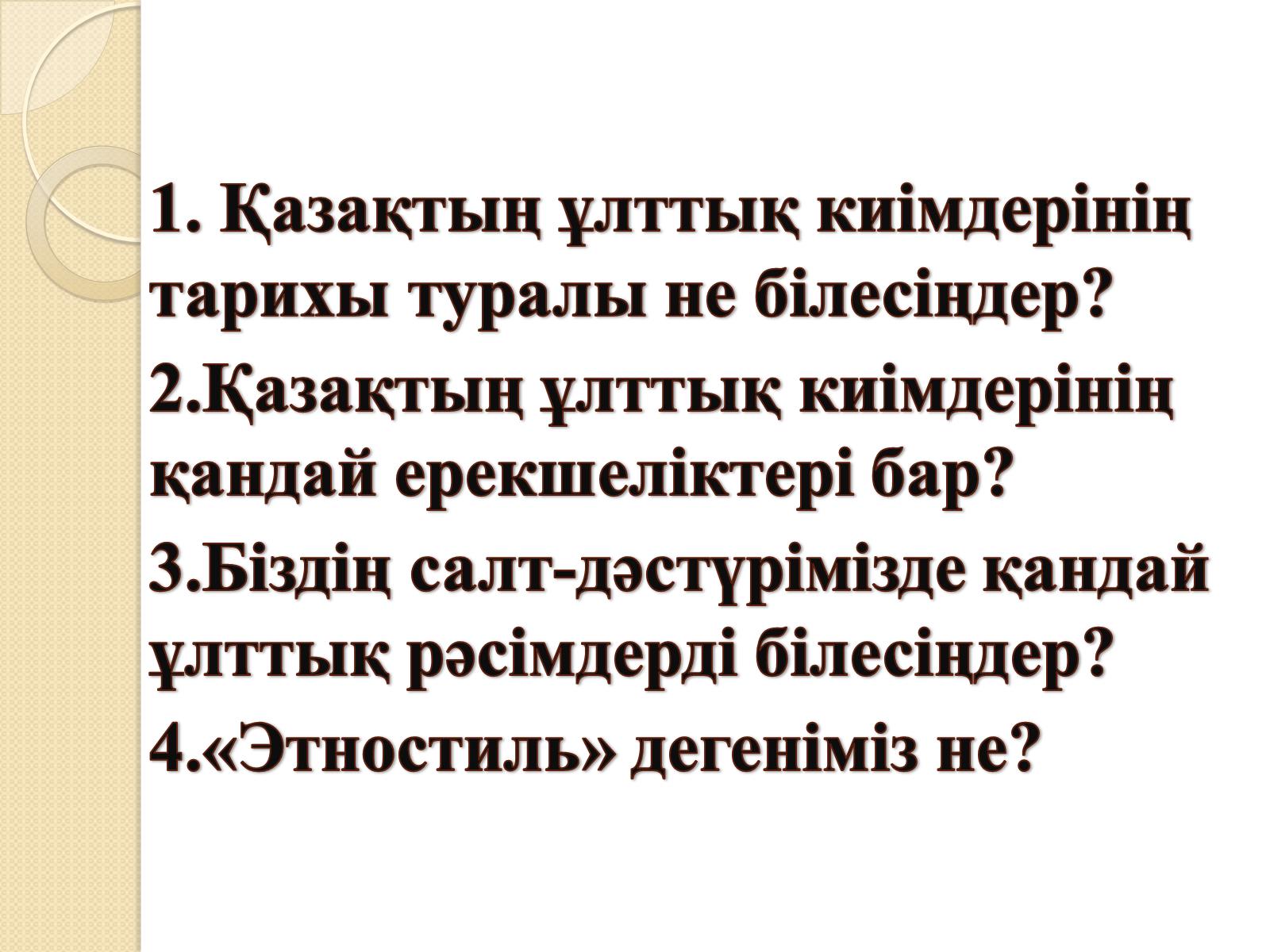 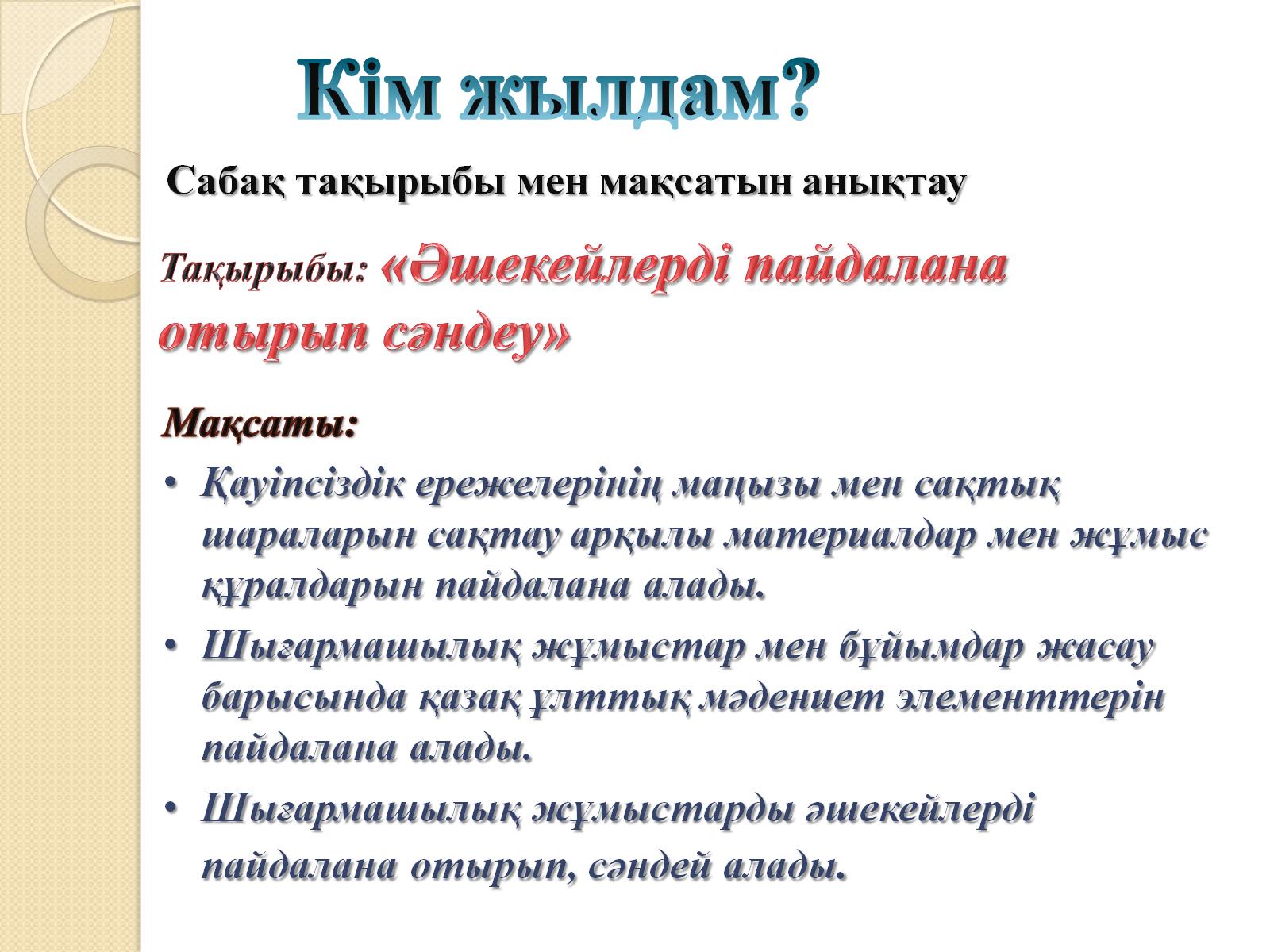 Кім жылдам?
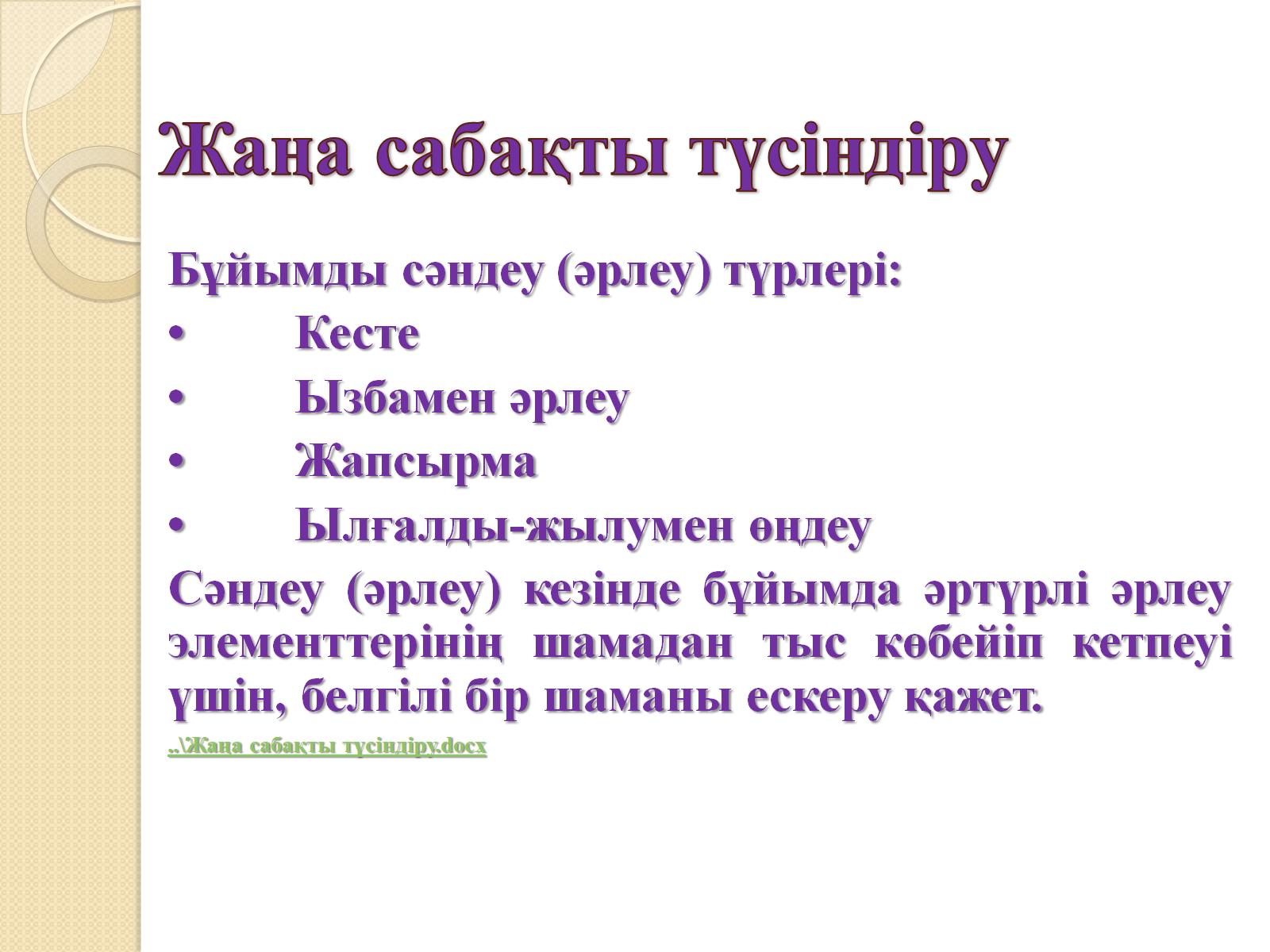 Жаңа сабақты түсіндіру
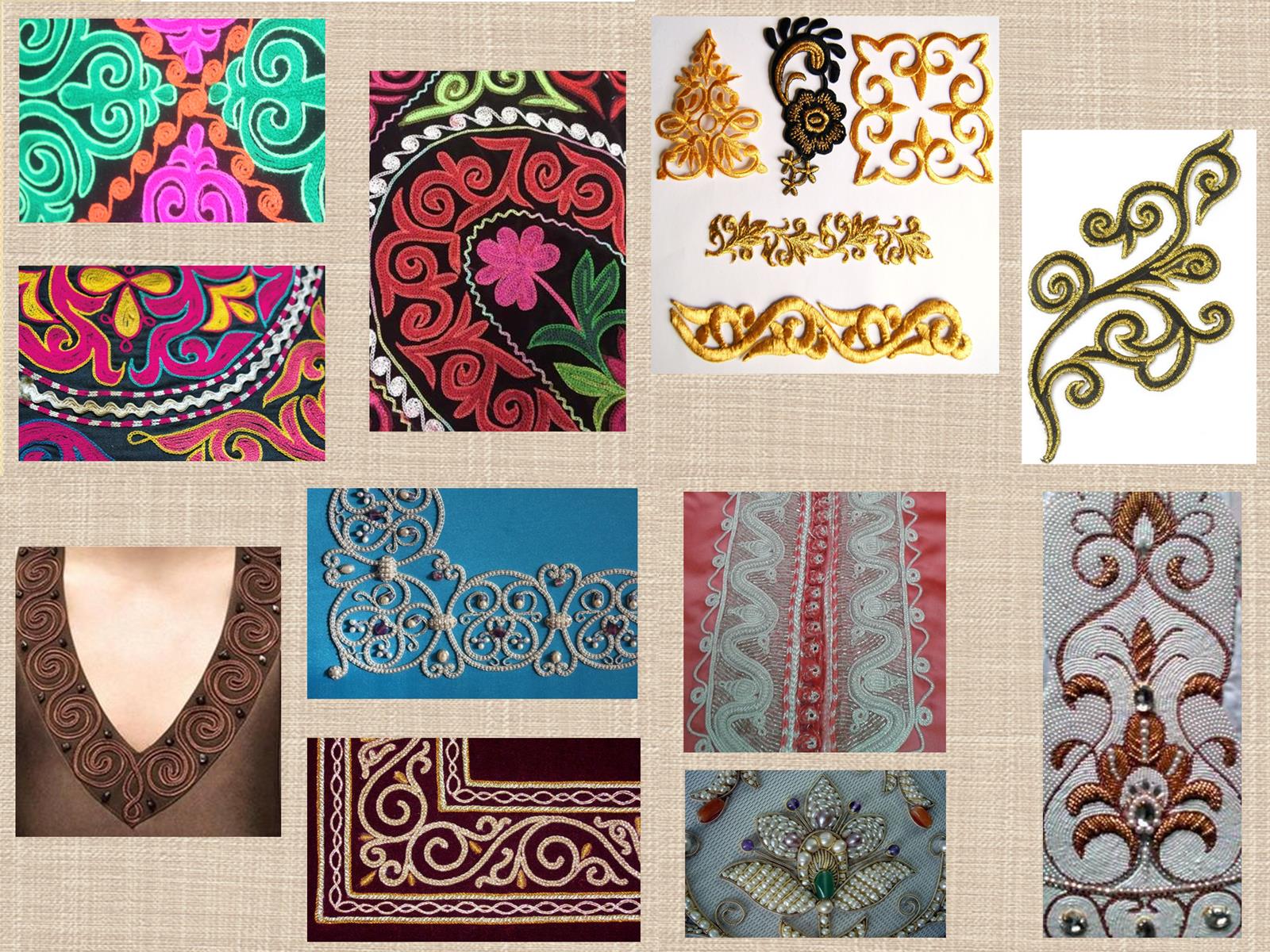 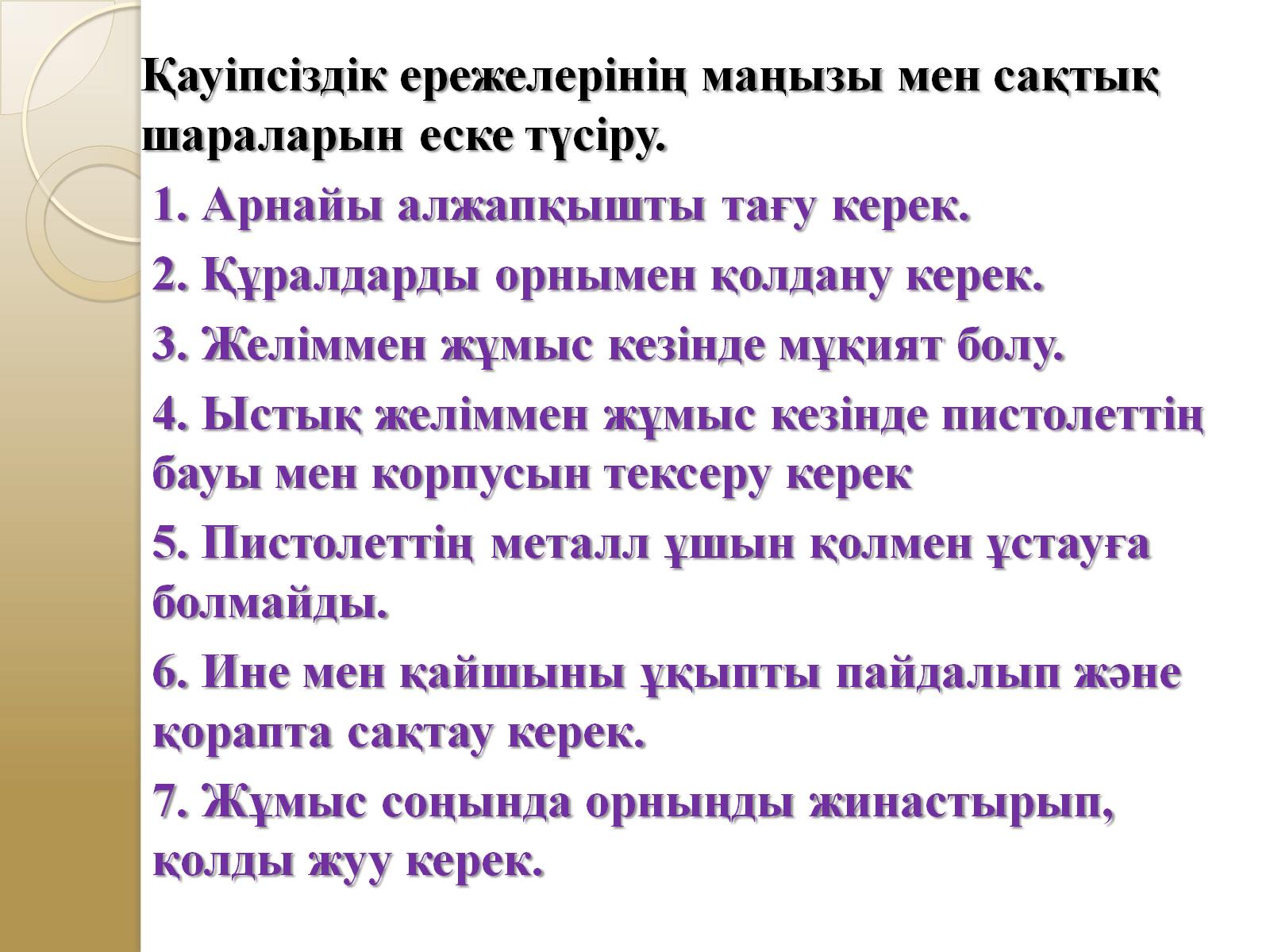 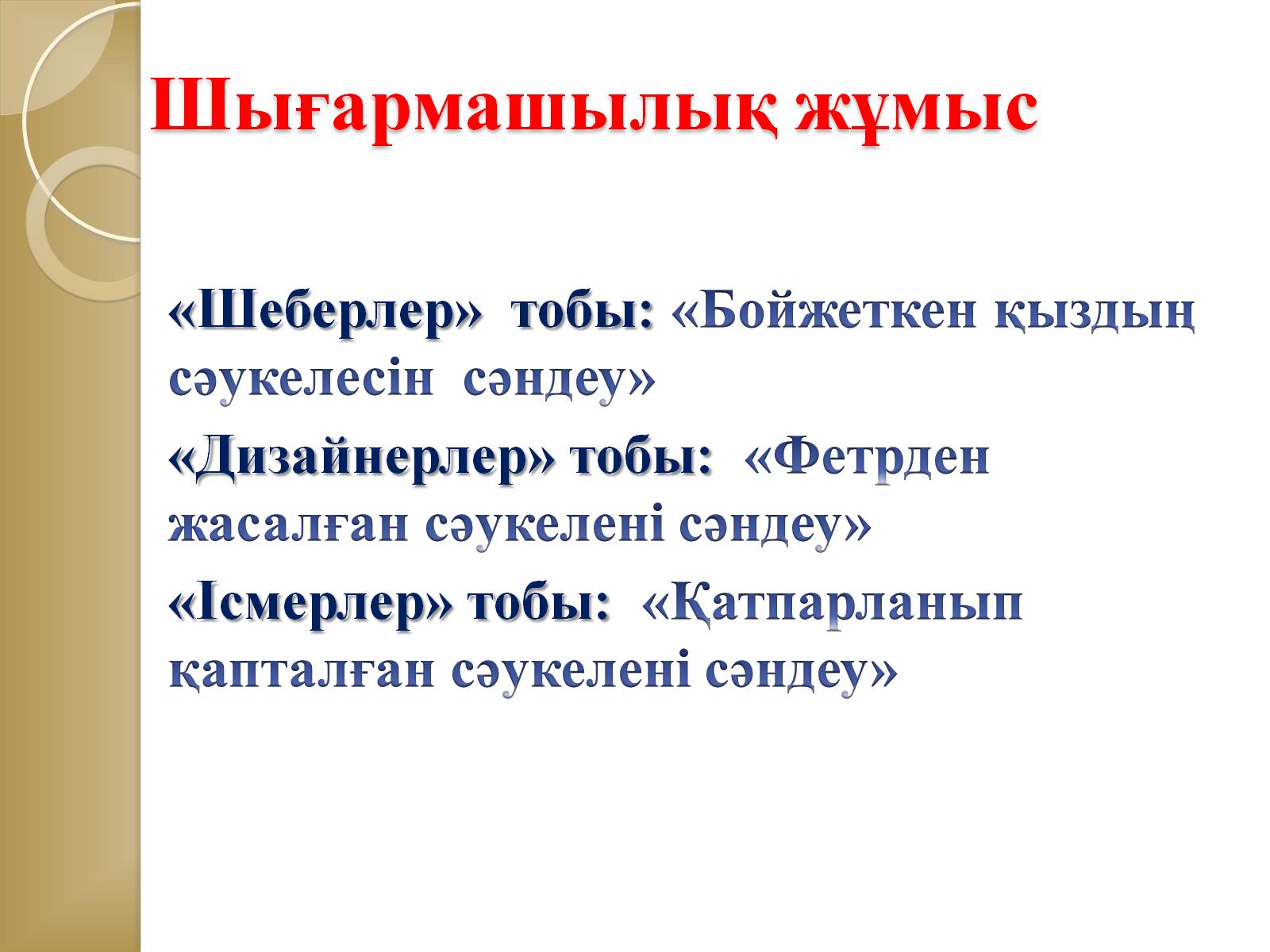 Шығармашылық жұмыс
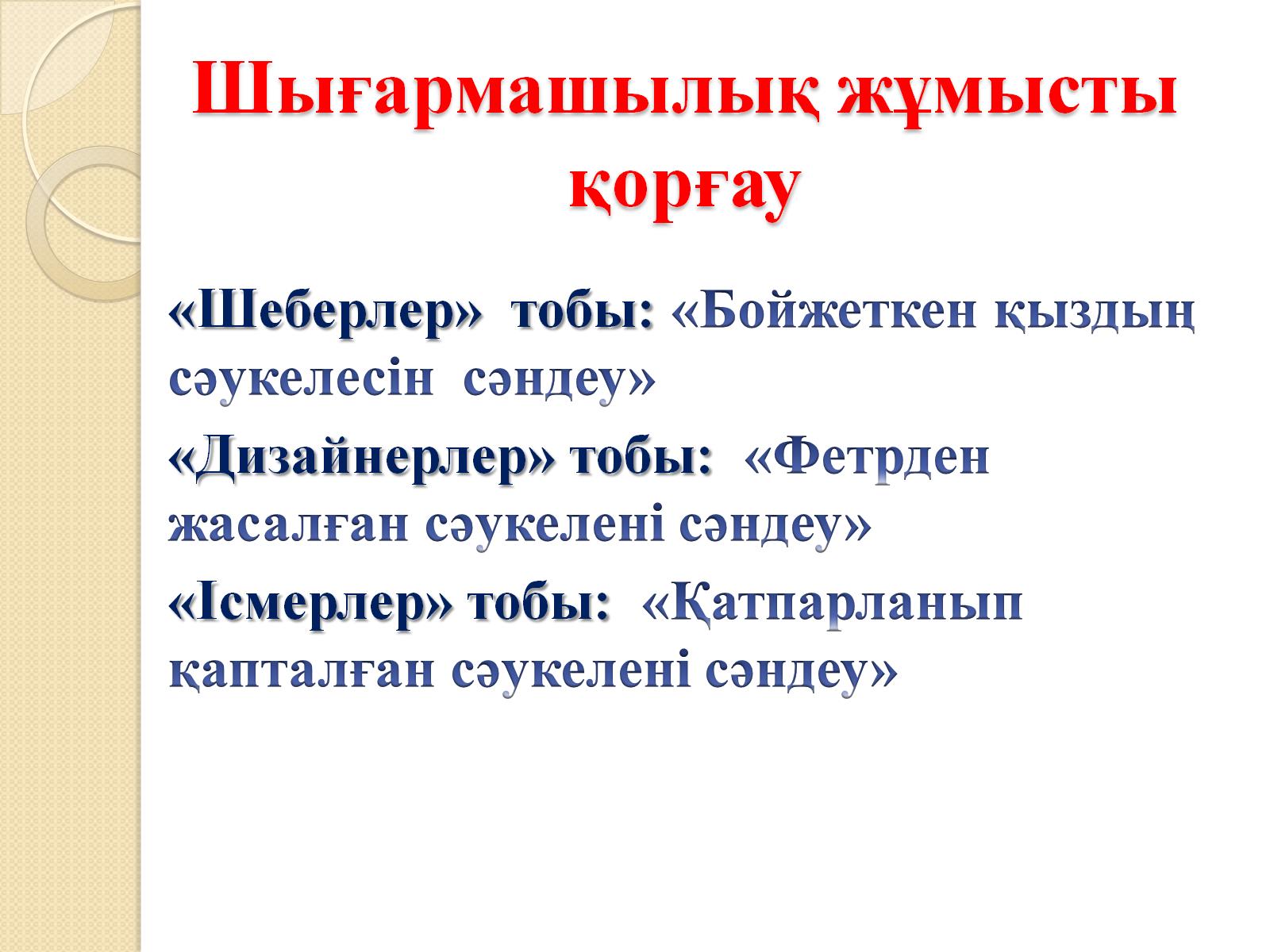 Шығармашылық жұмысты қорғау
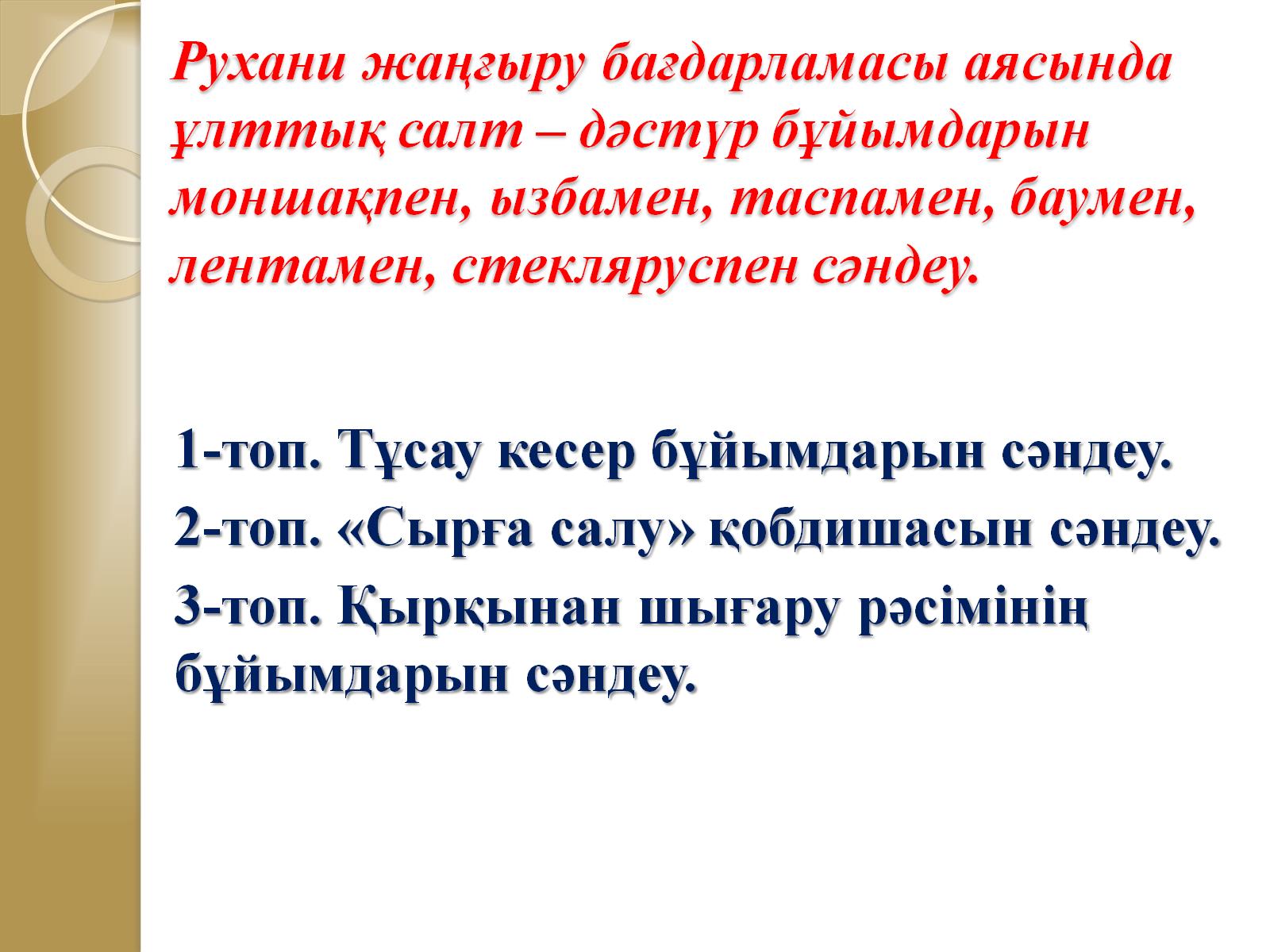 Рухани жаңғыру бағдарламасы аясында ұлттық салт – дәстүр бұйымдарын моншақпен, ызбамен, таспамен, баумен, лентамен, стекляруспен сәндеу.
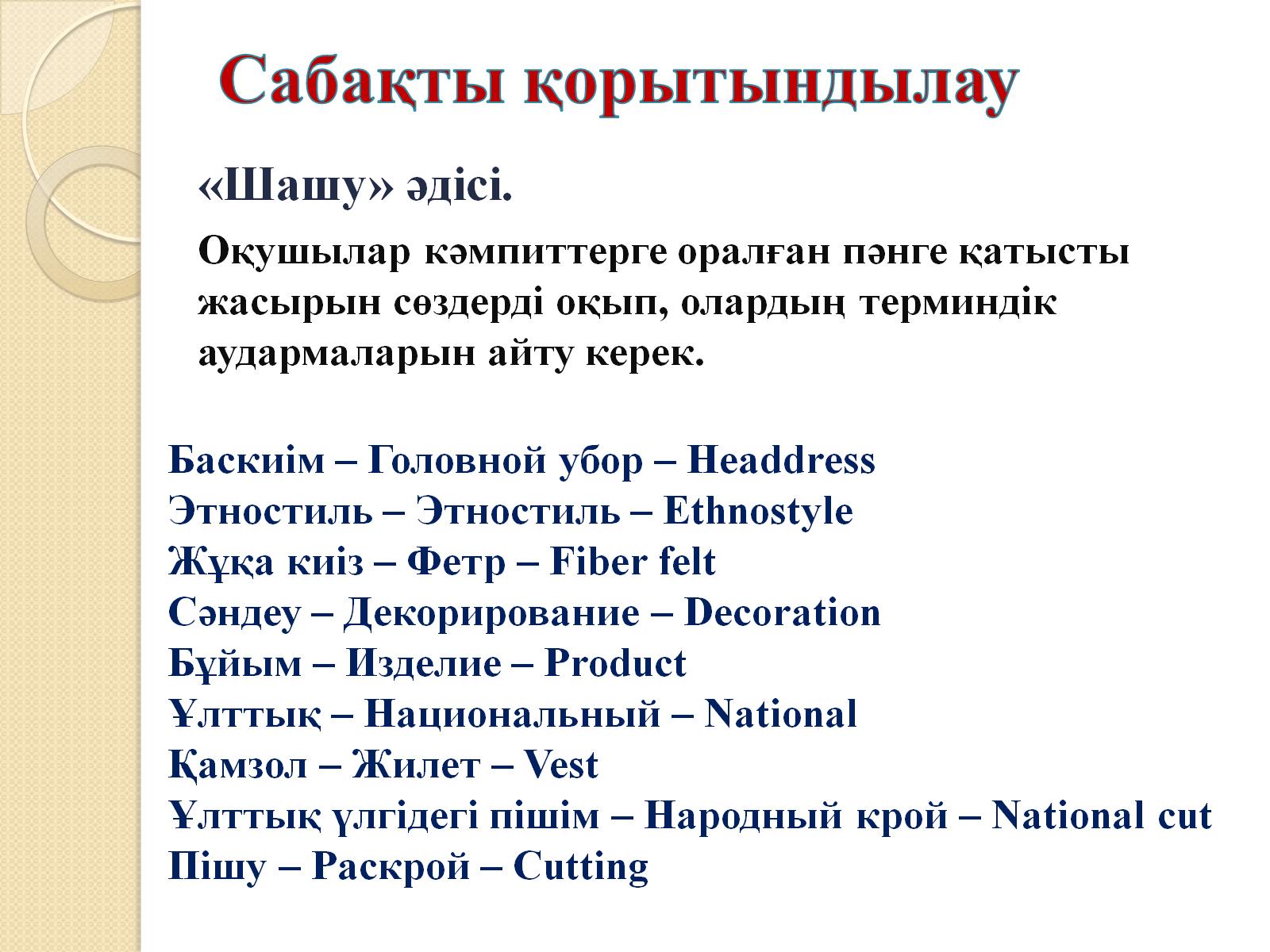 Сабақты қорытындылау
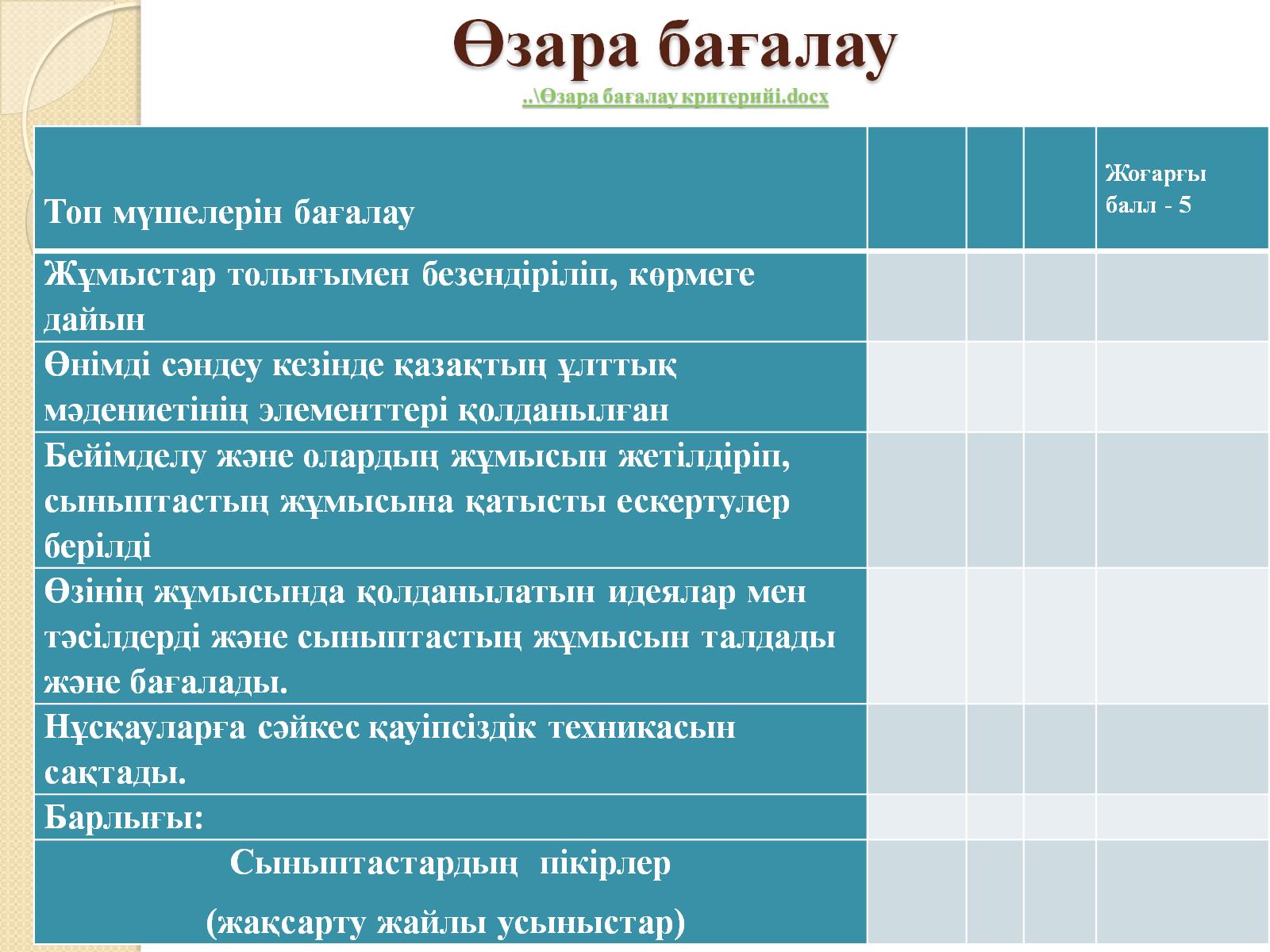 Өзара бағалау ..\Өзара бағалау критерийі.docx
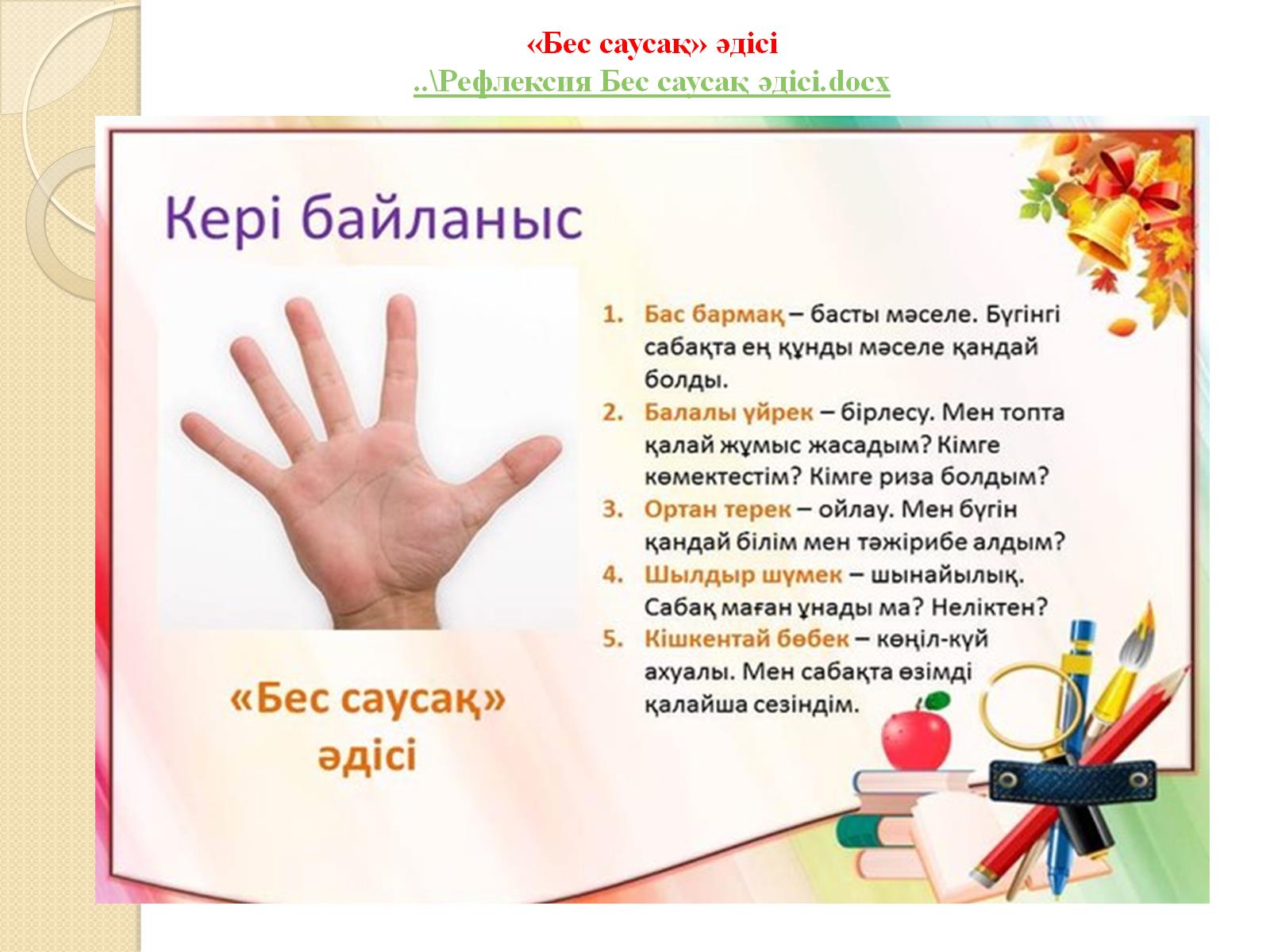